Игры и упражнения на формирование навыков словоизменения в речи дошкольников Воспитатель : Беляева Е.И.
Игра " Назови, что видишь "
Цель: научить правильно  употреблять в речи имена существительные в форме единственного, множественного числа.
Описание игры: ребёнку предлагается картинка, на которой изображены один предмет и много таких же предметов. Назови, что видишь? Ребенок называет их (бабочка- бабочки).
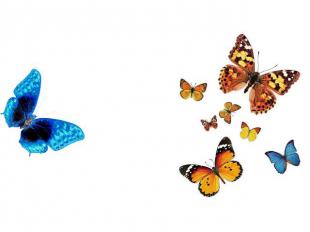 Игра «Назови, что видишь »                             ключ – ключи;
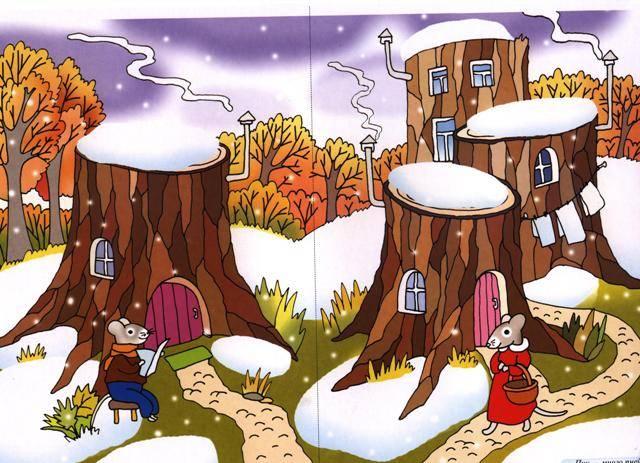 пень-пни
Пень - пни
Игра «Назови, что видишь »
Слон-слоны;
Заяц – 
зайцы
Игра "Чего не стало  много"
Цель:
    научить правильно употреблять форму множественного числа существительных в родительном падеже (ленточек, матрешек, книг, груш, слив).
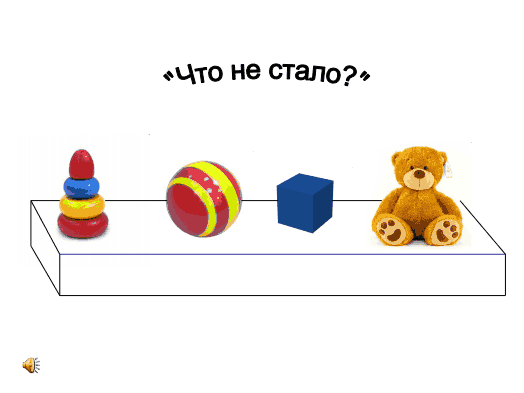 Описание игры: на столе раскладываются игрушки, фрукты, овощи и другие предметы. Ребенок закрывает глаза, а взрослый убирает какой-либо предмет.
 Инструкция:"Запомни предметы и закрой глаза. А теперь открой и скажи, чего не стало во множественном числе?
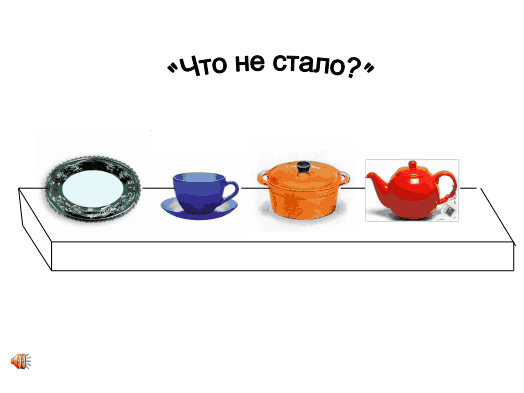 Игра "Какие это вещи"
Цель: Согласование сущ. и прилагательных в роде и числе (Какой? Какая? Какое? )
 Инструкция:
 "Какие это вещи?
«Что здесь синее,
 синяя, синий?»
«Что здесь красное,
 красная, красный?»
«Что здесь желтое, 
желтая, желтый?»
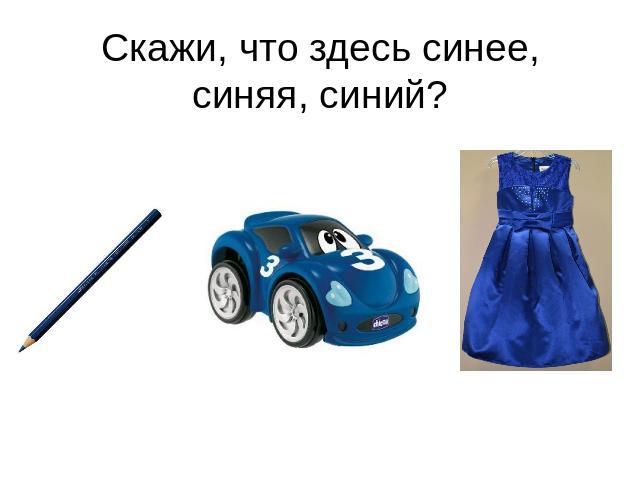 Игра "Какие это вещи"
Игра "Какие это вещи"
Игра «Посчитай»
Цель: 
    научить согласовывать имена существительные с числительными
    Описание: Ребёнку предлагаются картинки, на которых изображены предметы в количестве 1, 3 и 5 штук. Ребёнок должен назвать количество изображённых предметов , называя их (например: один стул, 3 стула, пять стульев).
(Сосчитай здесь предметы. Количество назови по образцу.)
Игра: «Посчитай»
Игра «Жадина»
Грамматическая категория: Род имен существительных (мой, моя, мое, мои).
 Описание игры: на столе разложены сюжетные картинки или игрушки. 
Инструкция: «Представь, что это твои игрушки и ответь на мои вопросы. Чья машина? Чей дом? И т.д.»
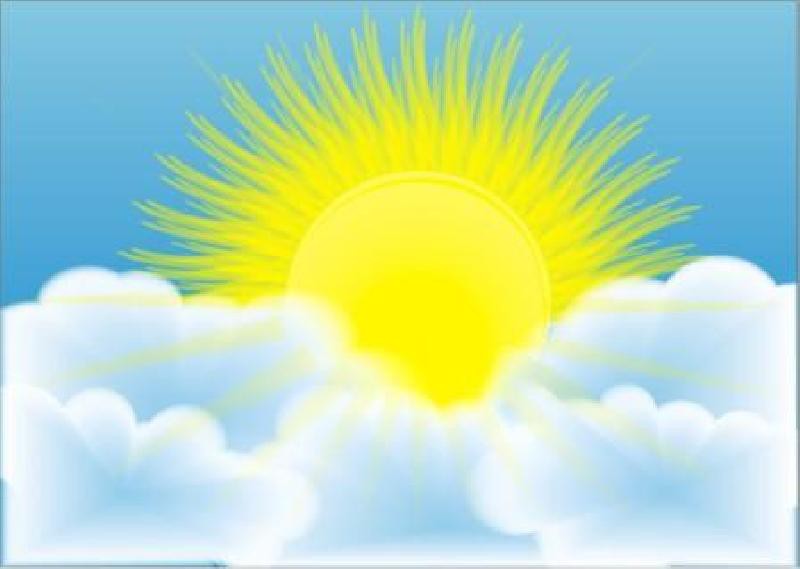 Игра «Жадина»
Моя машина
Моё солнышко
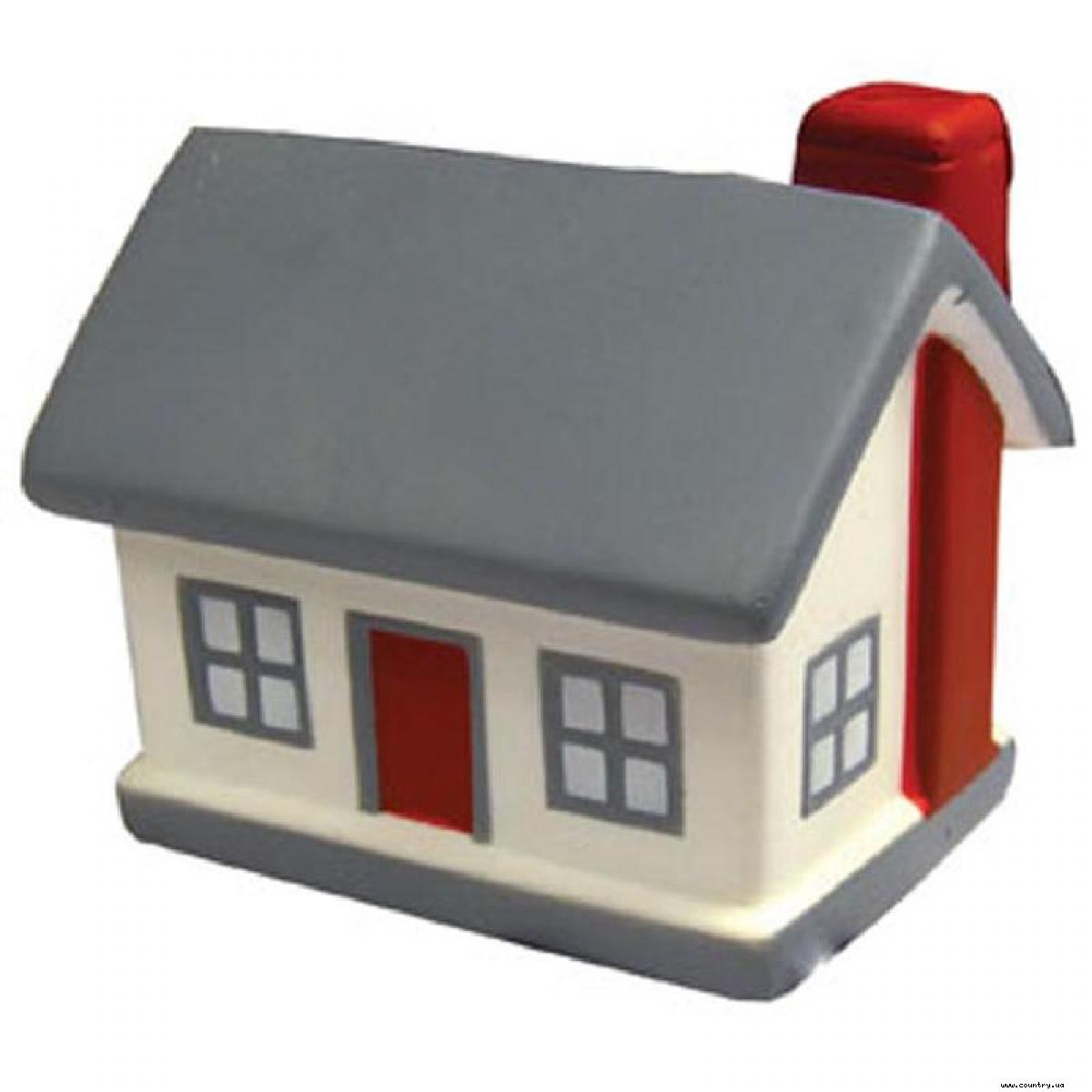 Мой дом
Игра «Кто что делал вчера?»     Цель: изменение глаголов мужского и      женского рода прошедшего времени)Инструкция: «Посмотри на картинки и скажи, кто что делал вчера?»
Игра "Вместе делать веселей"
Грамматическая категория:
 единственное и множественное число глаголов настоящего времени 
(Что делает? Что делают?)  
Инструкция:  «Вместе делать веселей»  Она ест- они едят ( спят, рисуют, бегут…)
Игра "Вместе делать веселей"
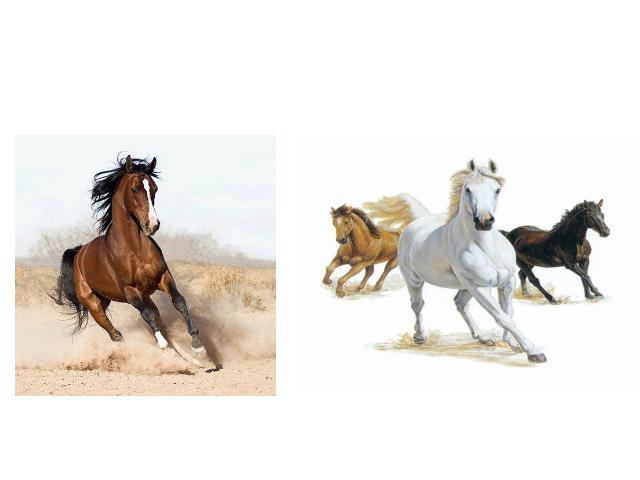 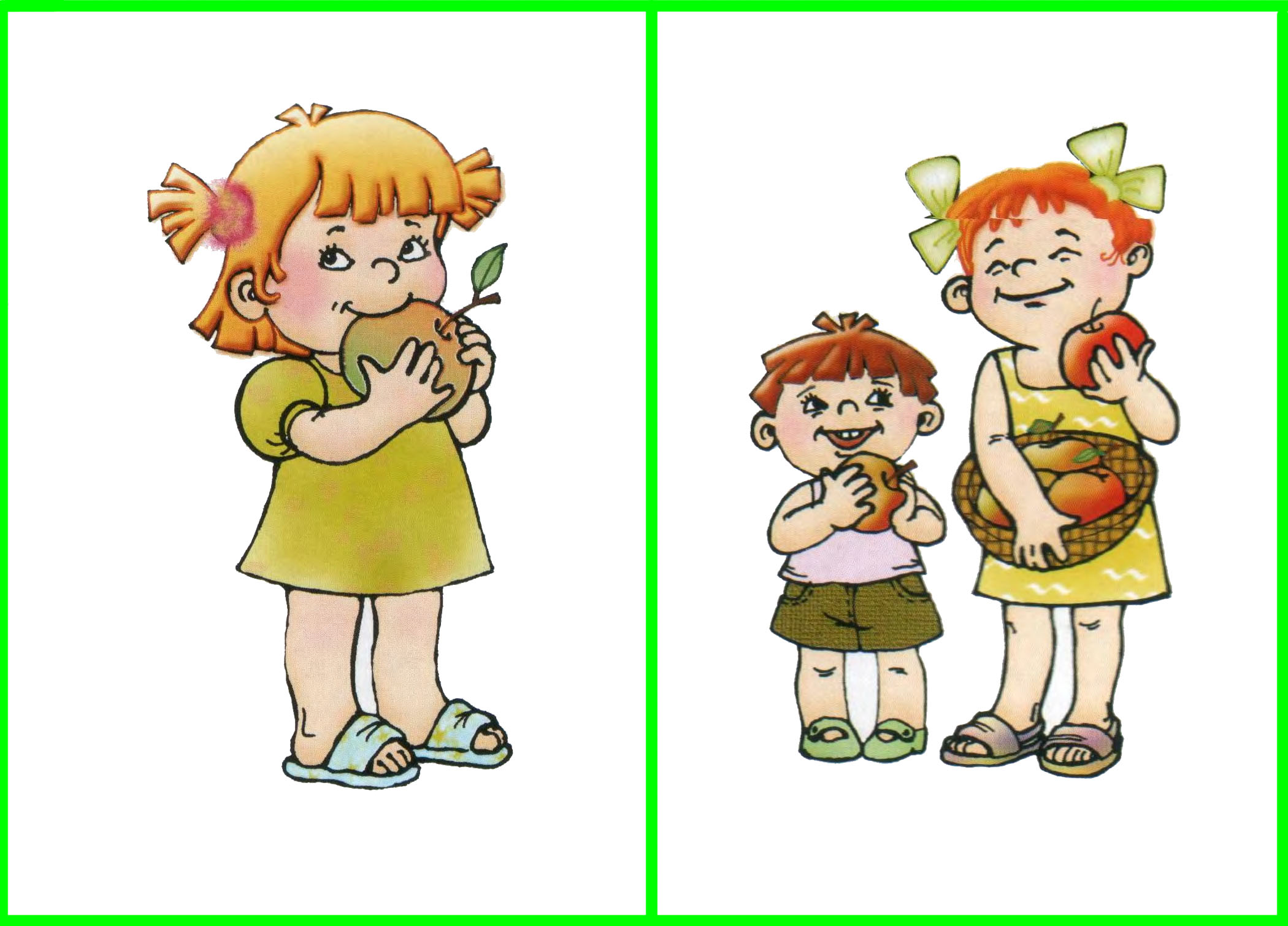 Игра "Дай задание игрушкам"
Грамматическая категория: 
глаголы повелительного наклонения (Делай!). 
Повелительное наклонение глагола –это действие, к которому кто-либо побуждает кого-либо.
Игра "Дай задание игрушкам"
Инструкция: "Дай задание игрушкам" Спать- спи! (Лети, танцуй, рисуй).
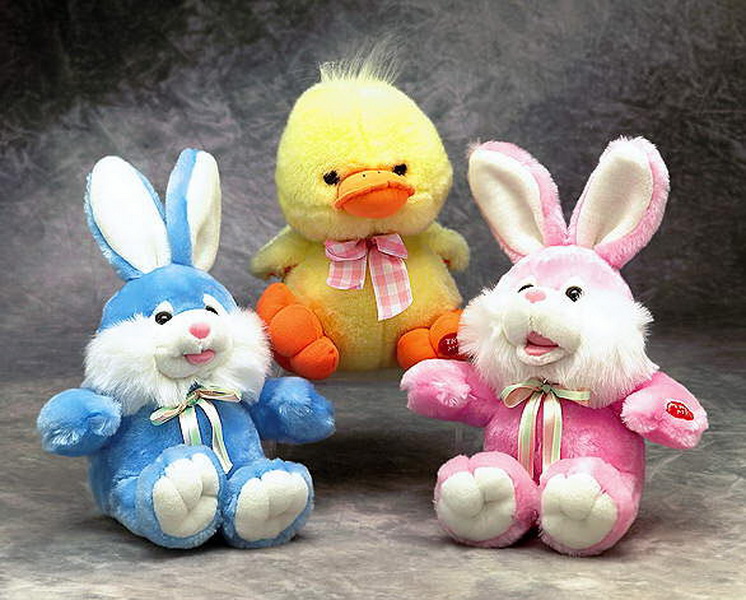 Падежные конструкции
Изменение имен существительных по падежам
Игра «Чего не стало?»
Цель: научить ребенка правильно употреблять в речи существительные в родительном падеже
Описание игры: на столе раскладываются игрушки, фрукты, овощи и другие предметы. Ребенок закрывает глаза, а взрослый убирает какой-либо предмет. Инструкция: «Запомни предметы и закрой глаза. А теперь открой и скажи, чего не стало?
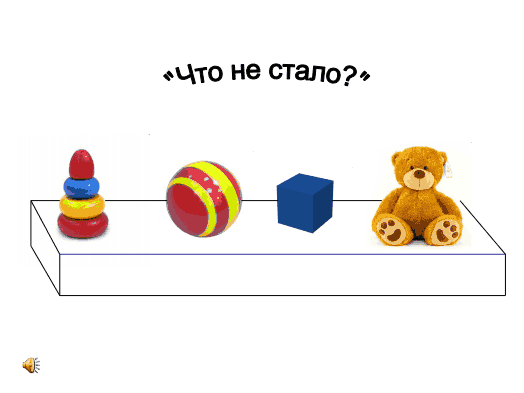 Игра «Кому нужны эти предметы»
Цель: научить ребенка правильно употреблять в речи существительные в дательном падеже
Инструкция: посмотри на картинку, назови кому нужны эти предметы.
Игра « Кого(что?) испугался Коля»
Цель: научить ребенка правильно употреблять в речи существительные в винительном  падеже
Игра  « Кто чем?»
Цель: научить ребенка правильно употреблять в речи существительные в творительном  падеже
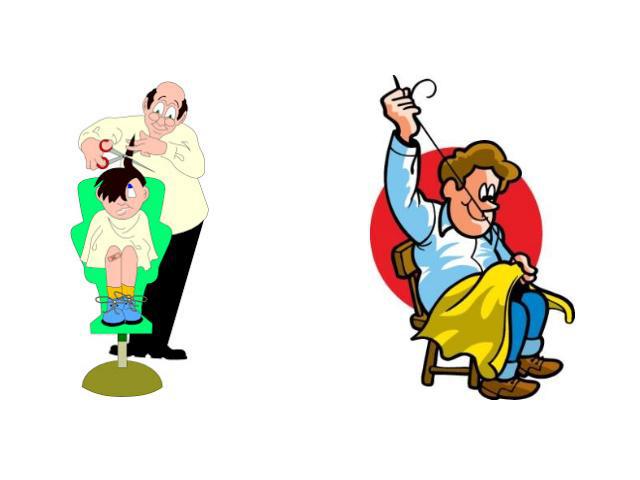 Описание игры: на столе разложены сюжетные картинки. 
Инструкция: «Скажи, чем ест девочка?
Чем работает мальчик? И т.д.)
Игра «О ком заботятся люди?»
Цель: научить ребенка правильно употреблять в речи существительные в предложном падеже
Инструкция: 
Посмотри на картинки и скажи, о ком заботятся люди?)
СПАСИБО ЗАВНИМАНИЕ!